ProQuest Dissertations & Theses Globaland Dissertation Publishing
Декабрь 2017
Основа - Архив Библиотеки Конгресса США
Сотрудничество с 3000 научными организациями всего мира
За год в базе совершается более 200 млн. поисковых запросов
Крупнейшая полнотекстовая база данных диссертаций
4.4млн  диссертаций (A&I)
2.0 млн. диссертаций доступны в полном текстe для загрузки в t PDF
97% диссертаций из США включены в базу
270 тыс. диссертаций из Канады
500 тыс. диссертаций из Великобритании
150 тыс. диссертаций из КНР
Растущий охват диссертаций из Европы, Латинской Америки, Азии и Австралии
Диссертации из более  88 стран мира
Диссертации с 1861 г. по наст. Время
Более 3000 тыс. пользователей
Более 200 тыс. диссертаций добавляется ежегодно
[Speaker Notes: Each dissertation published since July 1980 includes a 350-word abstract written by the author. Master's theses published since 1988 include 150-word abstracts. Simple bibliographic citations are available for dissertations dating from 1637. Where available, PQDT — Full Text provides 24-page previews of dissertations and theses.]
Российские университеты используют PQDT
60  текущих подписчиков c апреля 2016 г. в рамках проекта национальной подписки
Most Searches
4
Политематический охват
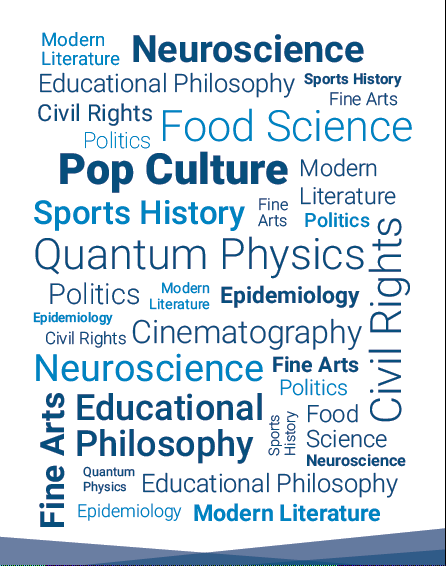 ProQuest Dissertations & Theses Global  - мультидисциплинарный ресурс
ProQuest  Dissertations & Theses Global диссертации по тематике
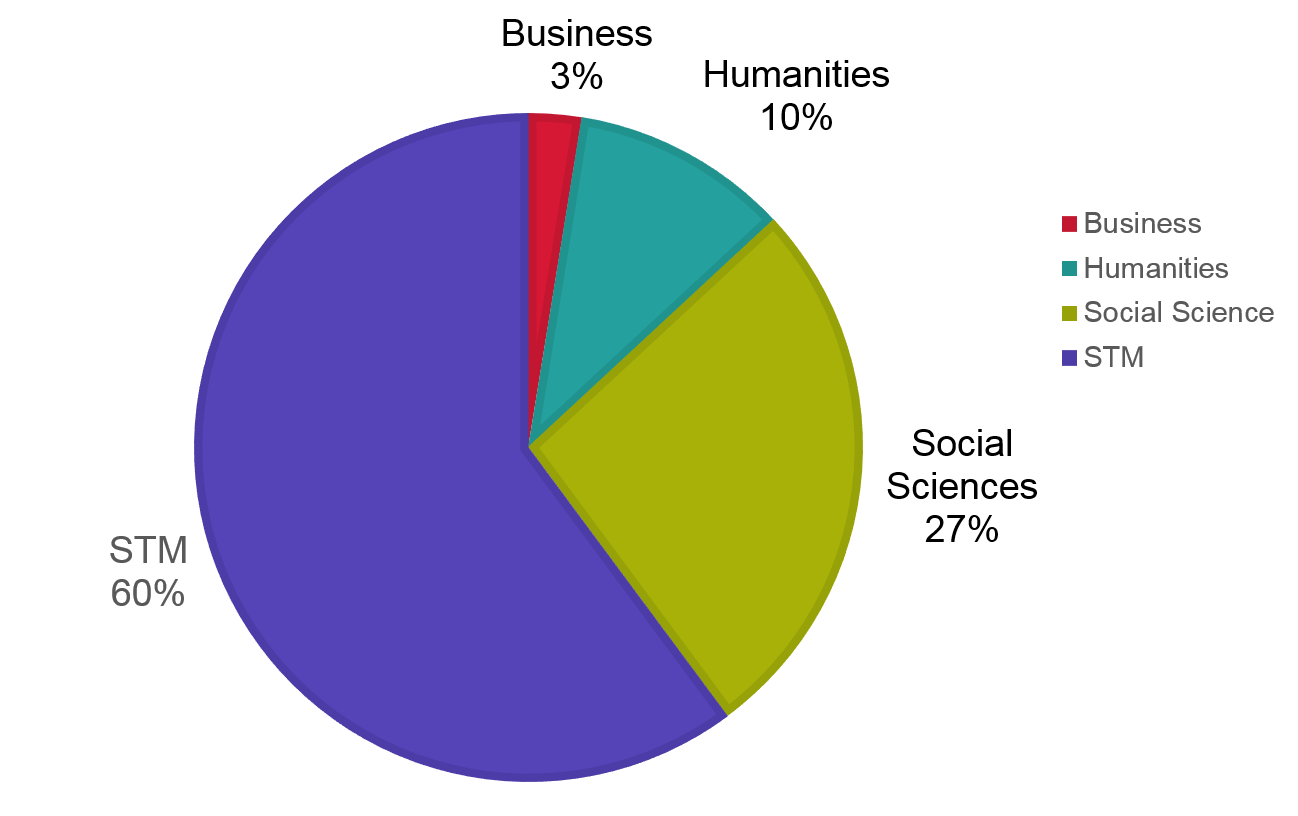 ProQuest Dissertations & Theses Global использование в мире диссертаций: 2014 – 2016
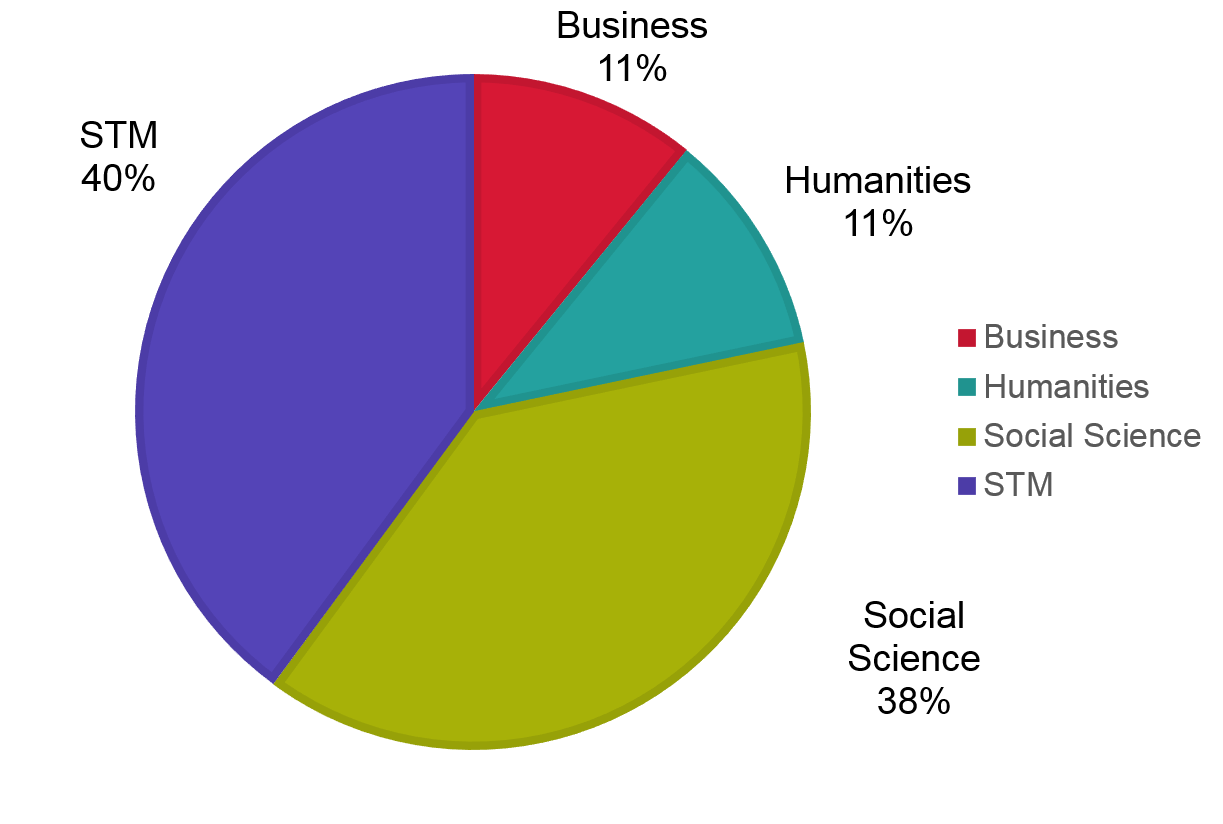 Ценность и важность диссертаций для ученых
Идея для исследования: Позволяет проверить, насколько изучена избранная тема? Есть ли малоизученные области для новых исследований?
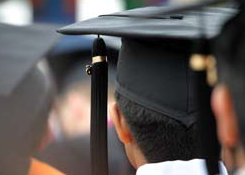 Обзор источников: Диссертации включают обширный список литературы по теме исследования
Масштабность: диссертации значительно объемнее и детальнее , чем журнальные статьи
Уникальный контент: некоторые диссертации (напр., по искусству или истории) могут единственными источниками по теме
Форматирование идей: Как оформить аннотацию? Как правильно структурировать диссертацию?
8
Онлайн публикация  диссертаций с ProQuest Dissertations & Theses Global
ProQuest уверен в важности диссертаций, как формы научной коммуникации
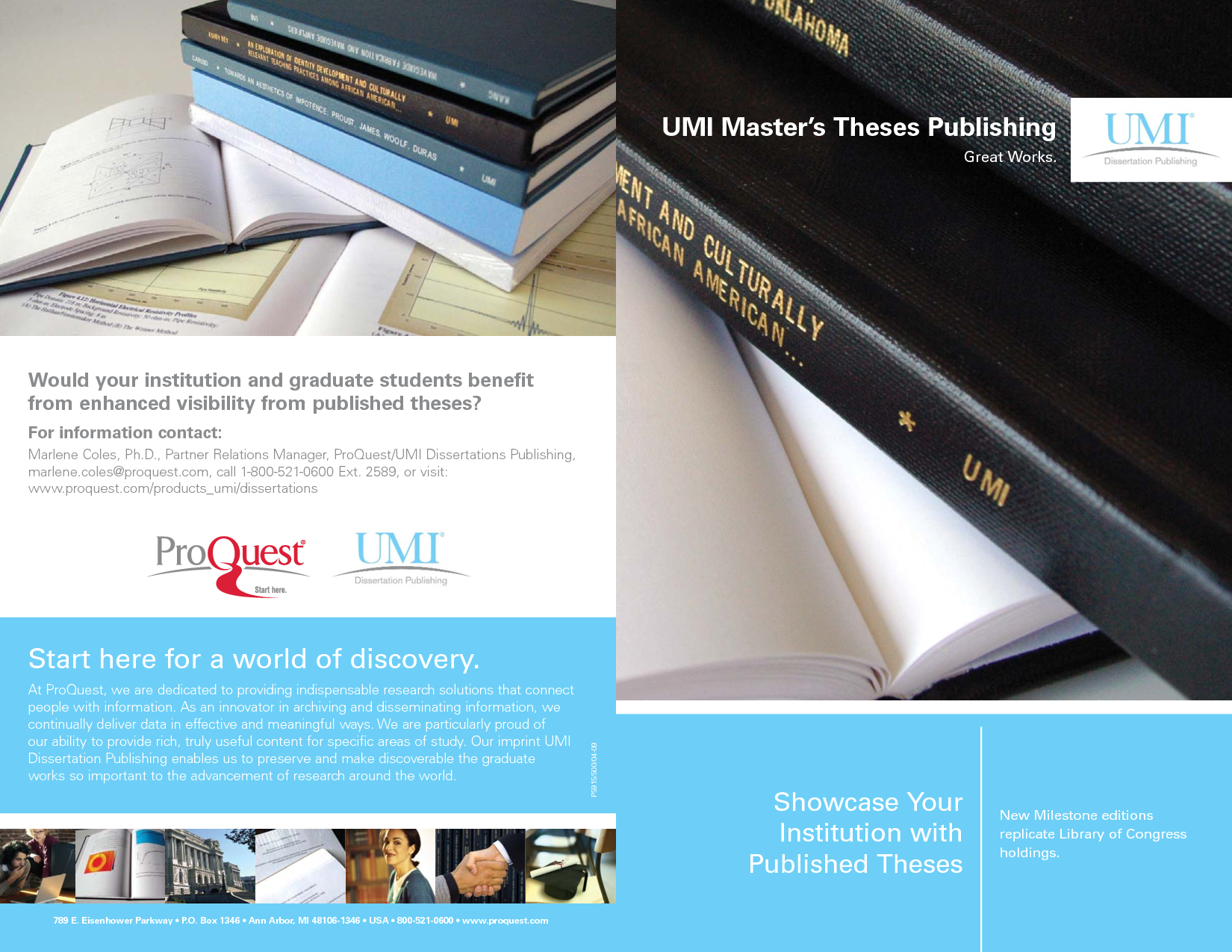 Ведущие университеты мира размещают диссертации в ProQuest
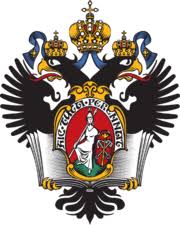 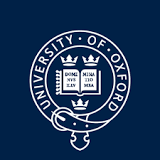 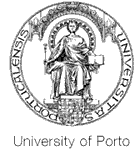 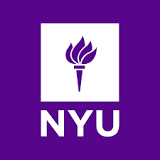 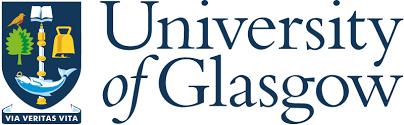 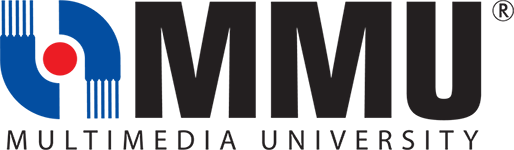 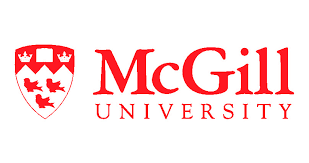 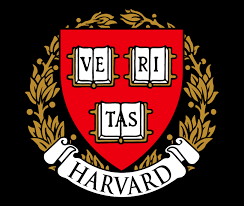 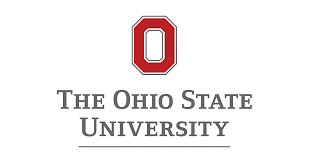 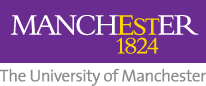 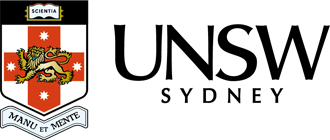 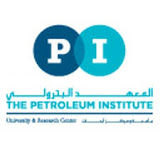 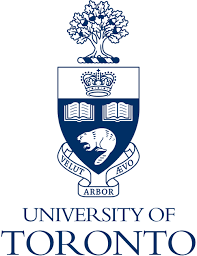 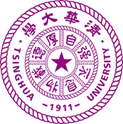 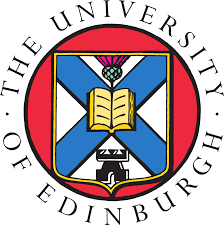 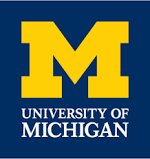 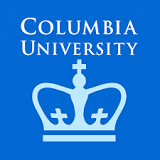 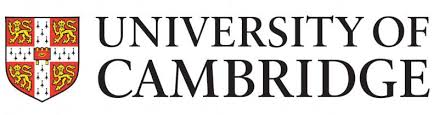 PQDT Global : новый «Европейский» контент
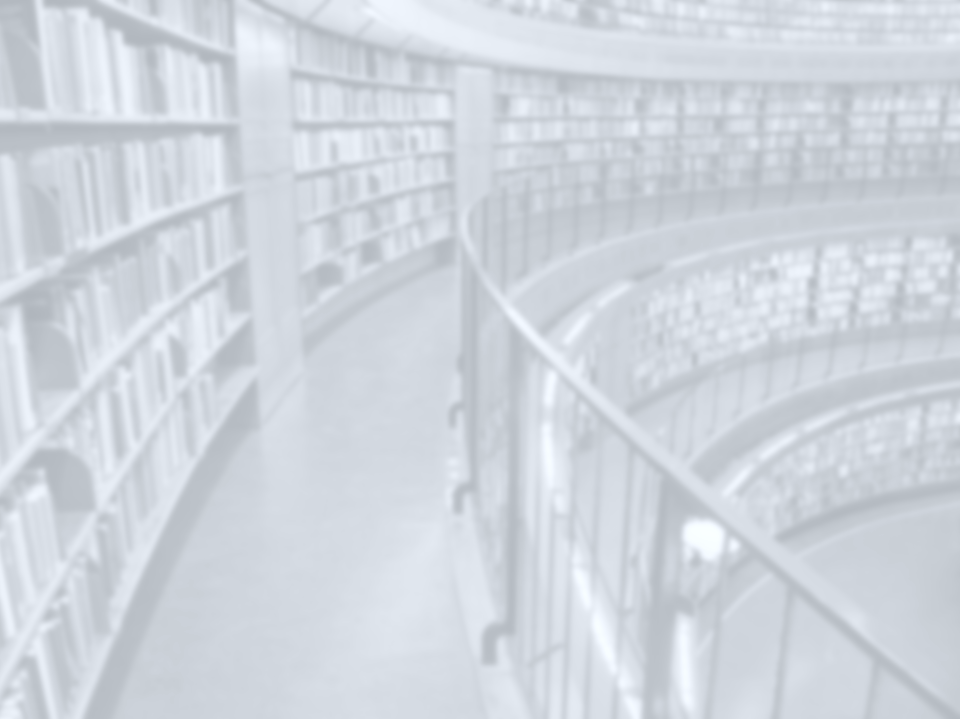 A vision to connect people to the world’s knowledge
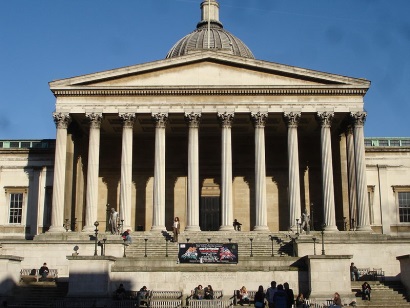 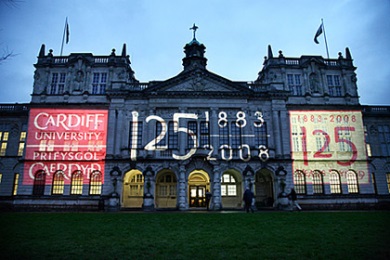 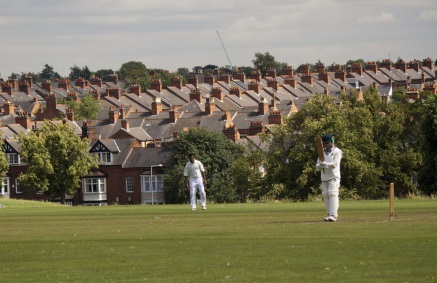 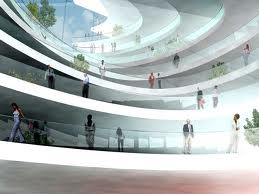 Universitat de Valencia
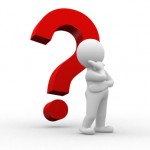 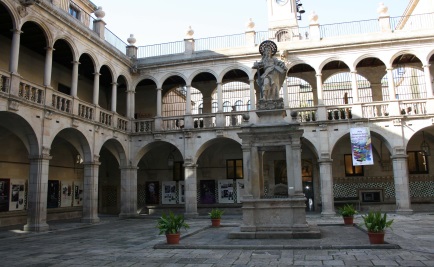 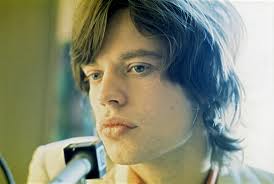 University of Bath
University College London
Cardiff University
And more to come….
University of Aberdeen
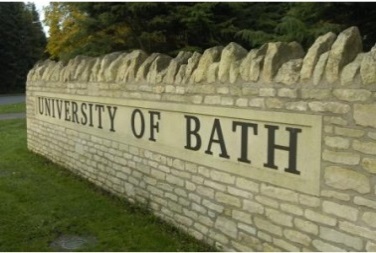 University of Leicester
London School of Economics
12
Условия размещения диссертации в  ProQuest?
Submit Dissertations or Theses http://www.proquest.com/products-services/dissertations/submit-a-dissertation.html 


Why submit  
How to submit
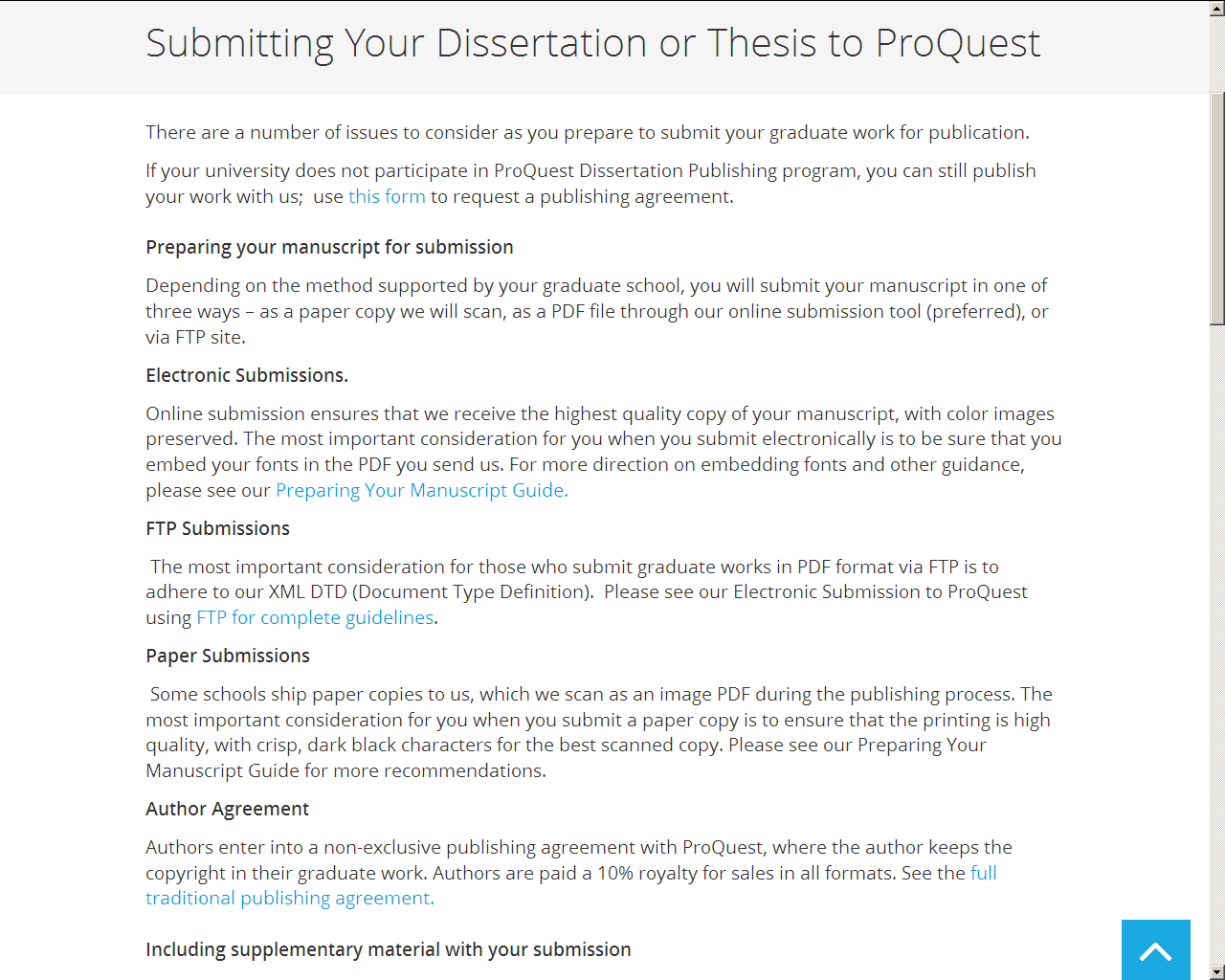 [Speaker Notes: Пример: инструкция для авторов, как подготовить рукопись]
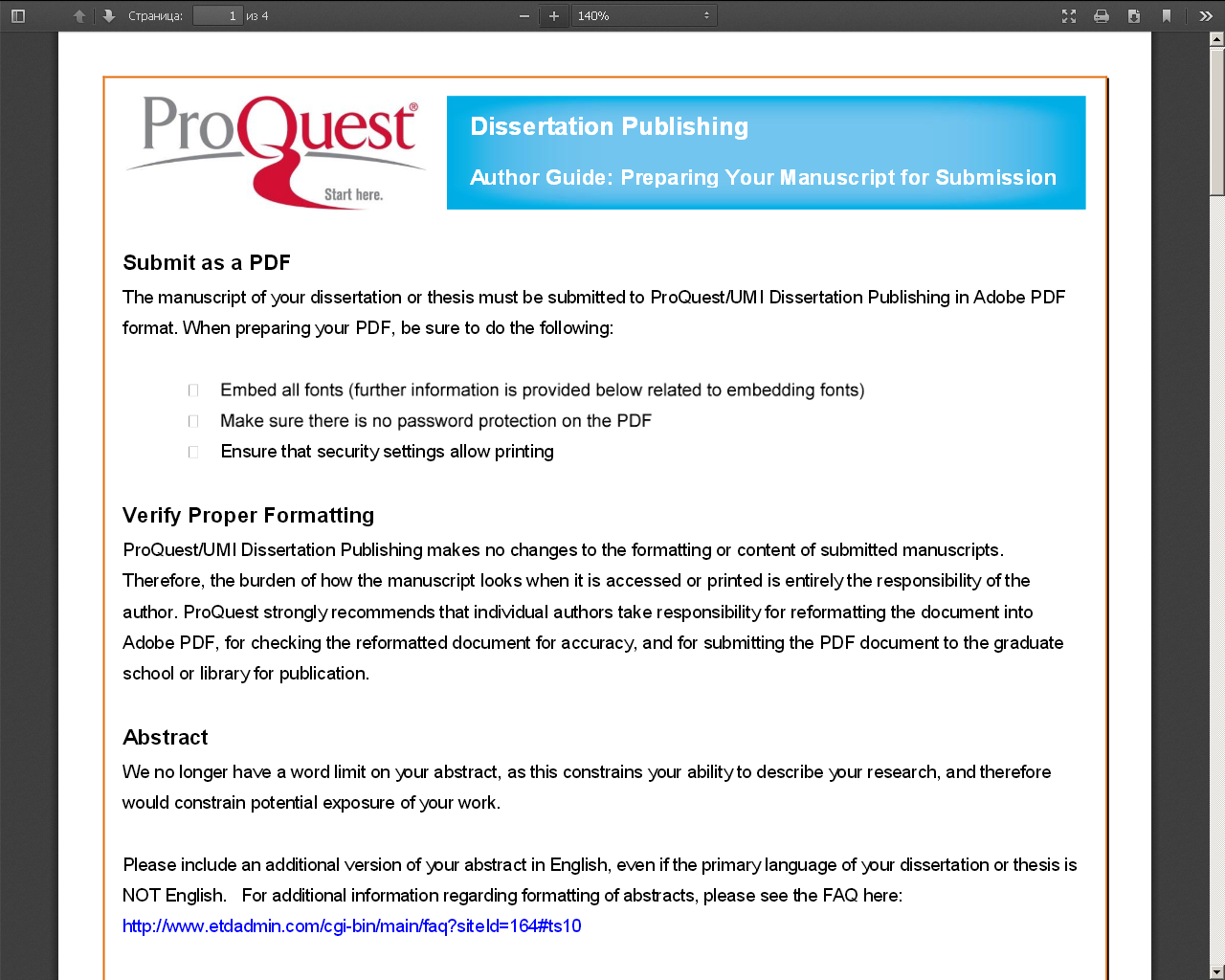 [Speaker Notes: Так выглядит инструкция – Руководство для авторов. Требования к реферату, к оформлению изображений, ссылок, сносок и т.д.]
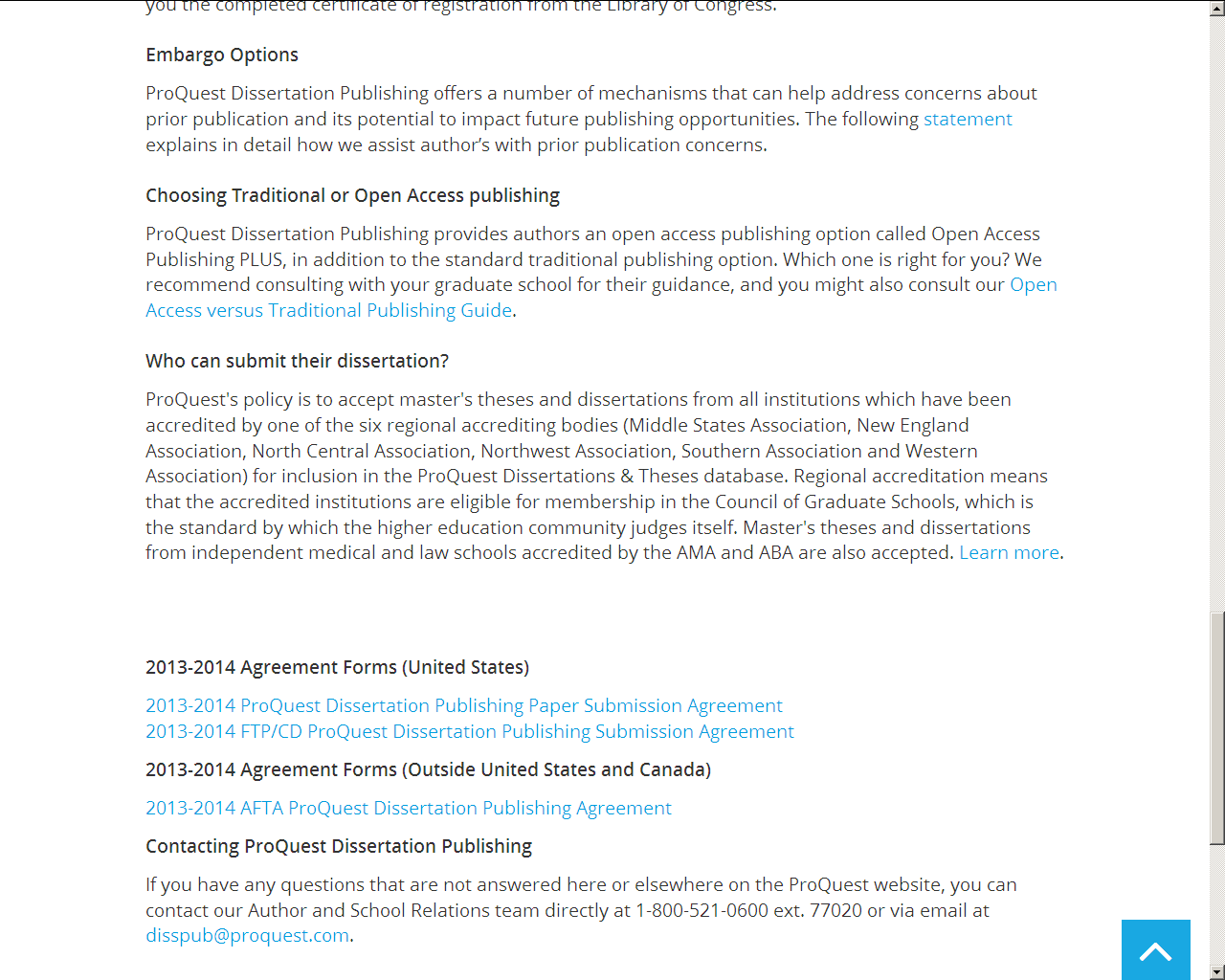 [Speaker Notes: В разделе для авторов есть пример авторского договора, который заключает автор с PQ. Для США, и для др. стран]
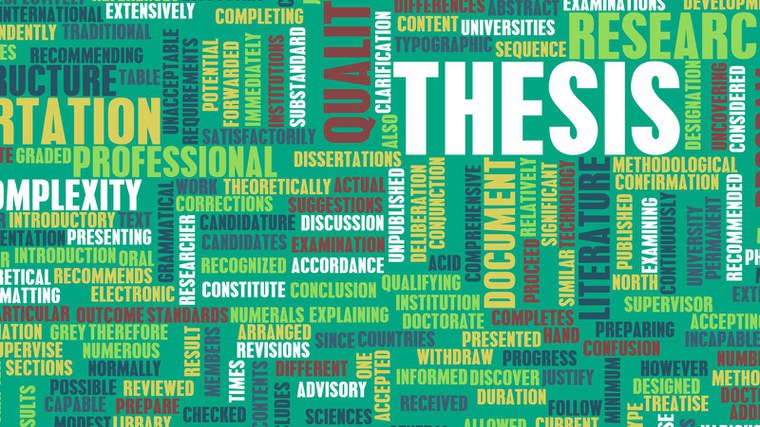 Простой процесс  размещения диссертаций в ProQuest
Для университетов доступны  различные опции размещения
Выгрузка из институционального репозитория
Использование онлайн сервиса ETD Administrator
Возможность включения данных в любых форматах: 
PDF 
Мультимедиа файлы (аудио, видео и т.д.)
Массивы данных
Как разместить диссертацию в ProQuest  через – ETD  Administrator
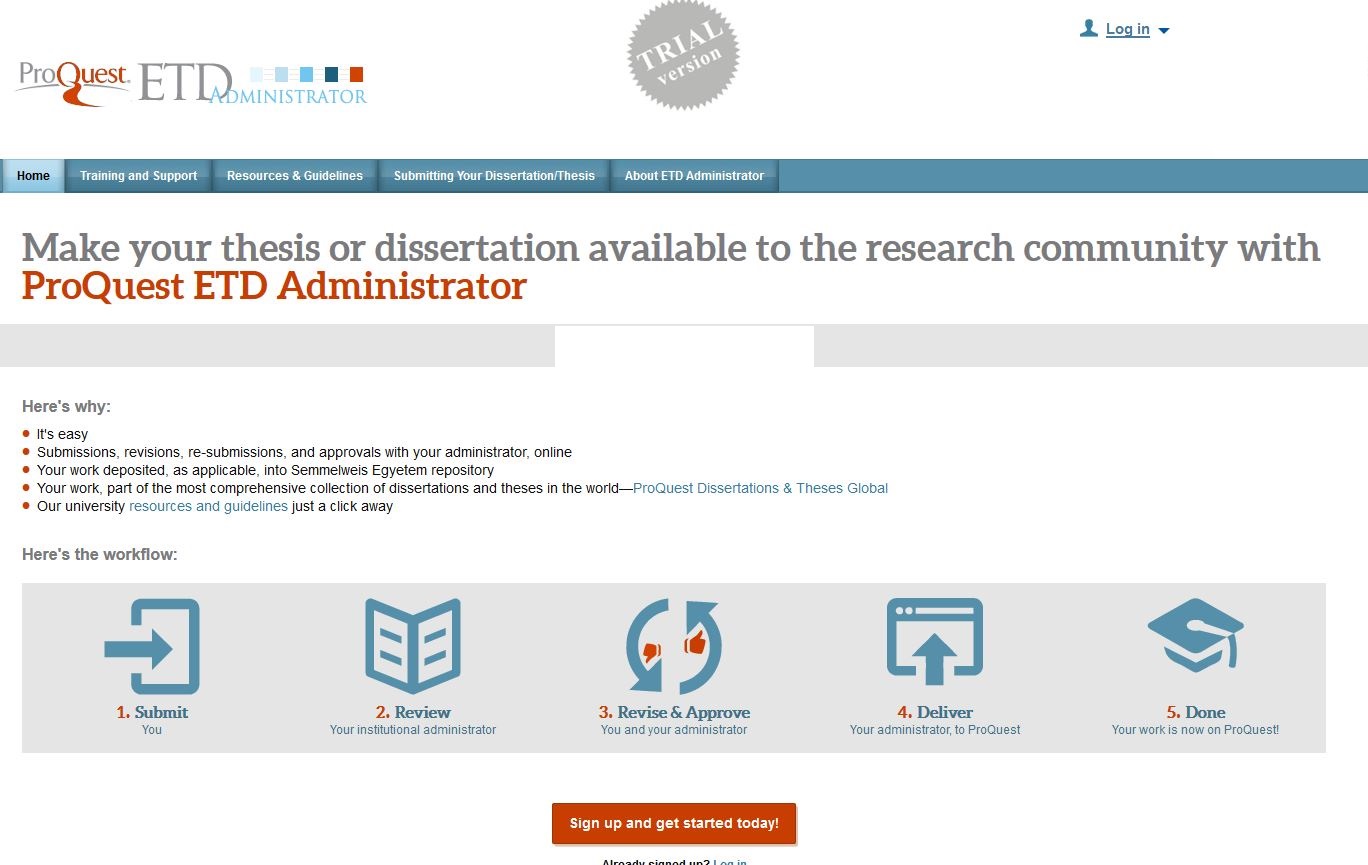 [Speaker Notes: Есть специальная платформа Проквеста - ETD  Administrator.]
ETD Administrator
The ProQuest ETD Administrator  - бесплатная онлайн система размещения   
Для каждой организации создается канал ETD Administrator с индивидуальными настройками  
Более 700 университетов уже используют ETD Administrator для размещения диссертаций в ProQuest
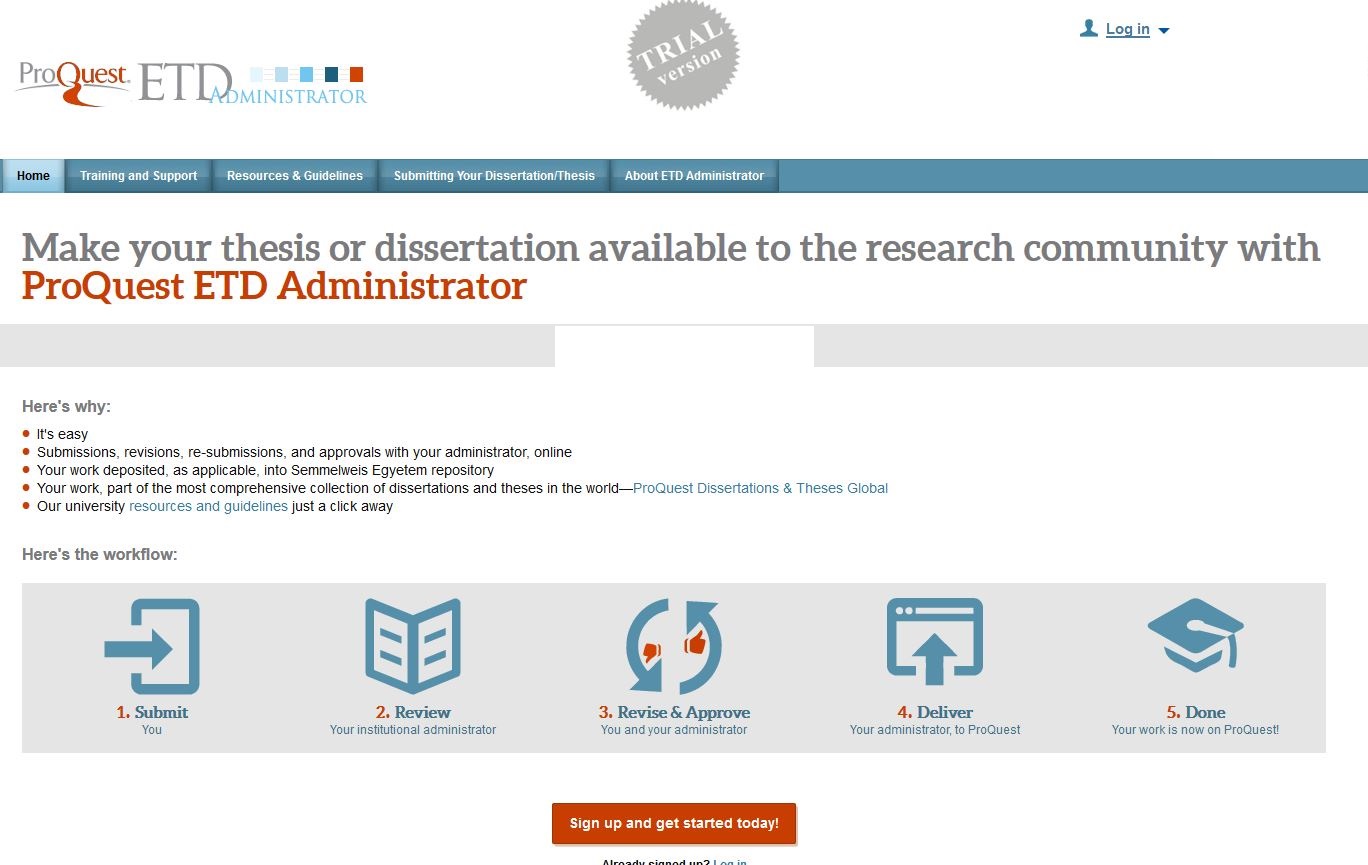 Редакторы ProQuest обеспечивают раскрытие контента
Подача заявки автором в ProQuest
Редакторская проверка метаданных
Увеличение раскрытия
Метаданные  и PDF включены с возможностью поиска
Увеличение
Ред. коллегия добавляет дополнительные ключевые слова и предметные рубрики из контролируемого ProQuest  тезауруса для максимального раскрытия диссертации
Включение
Диссертация включена в PQDT с широкими возможностями для поиска!
Проверка
Ред. коллегия  из экспертов в научных областях по теме диссертации  и качество каждой заявки
Передача
Автор добавляет  аннотацию и выбирает ключевые слова (на английском языке)
Условия размещения диссертации в  ProQuest?
Не эксклюзивный договор
Автор / университет сохраняют авторские права
Бесплатное размещение: отсутствие сборов для авторов или университетов
Простой процесс размещения
Технологии
Вы можете присоединить к Вашей диссертации мульти-медиа материалы любого формата:
Аудио
Видео
Массивы данных и др.
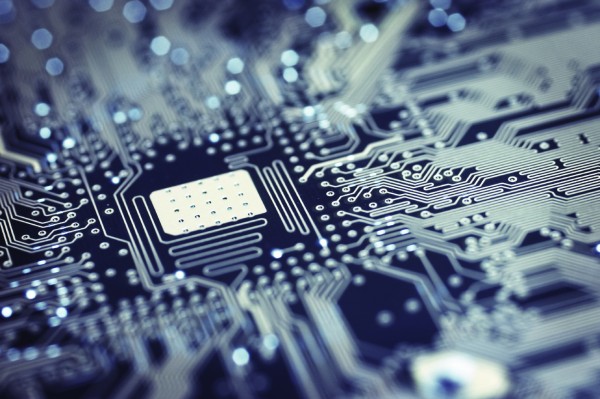 Что дает для ученого размещение диссертации в PQDT?

Диссертация становится видима для подписчиков PQDT всего мира 
Дает возможность автору диссертации легко найти диссертации и публикации по сходной тематике
Позволяет как автору размещаемой диссертации, так и авторам сходных по тематике публикаций, найти возможных кандидатов для проведения совместных исследований
Отзыв представителя СПбГУ, О.В. Москалевой
Для чего  размещать диссертацию в PQDT?
Диссертации из PQDT индексируются тематическими реферативно-библиографическими базами данных.
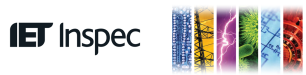 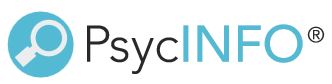 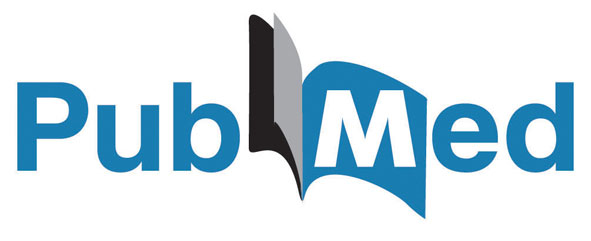 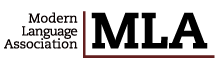 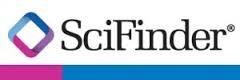 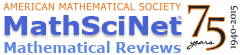 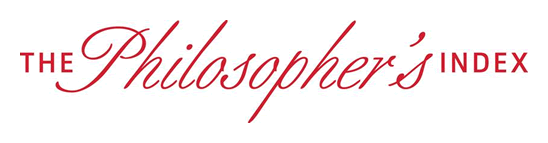 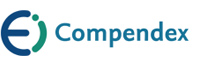 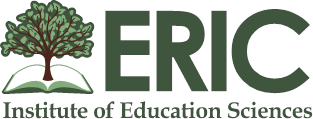 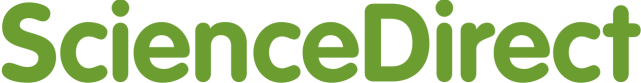 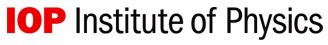 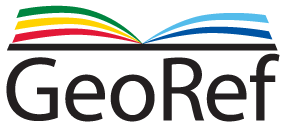 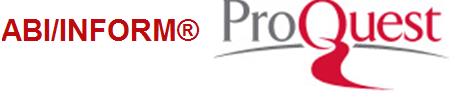 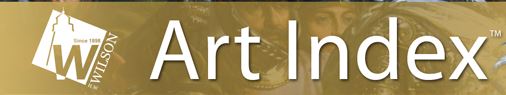 Отражение в Google Scholar
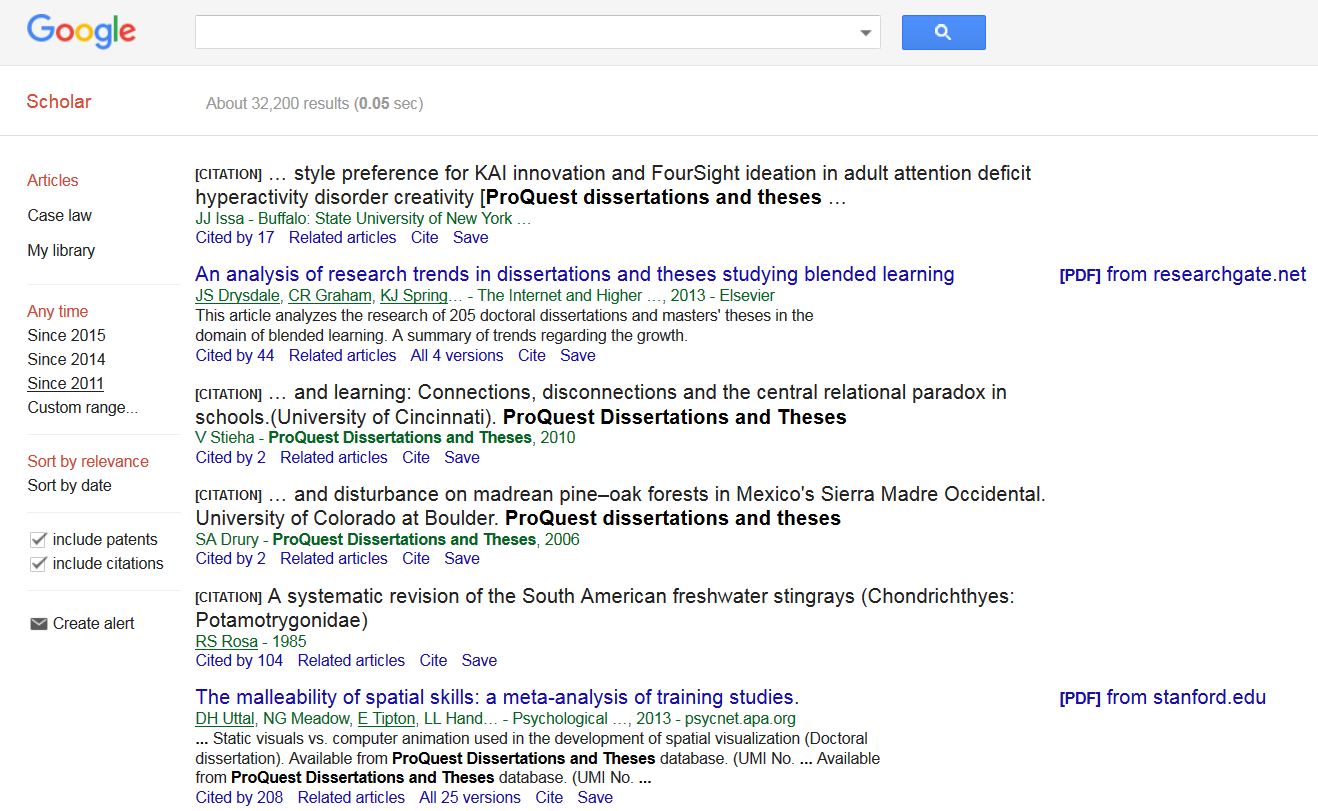 ProQuest помогает защитить права автора
ProQuest сотрудничает с  Turnitin.com  при проверке оригинальности полных текстов для защиты диссертаций
Полный текст проверяется и отмечается в случае повторений
Автор / университет информируется в случае нахождения повторений
27
Анна Трифонова – региональный представитель
 anna.trifonova@proquest.com
Meinhard Kettler – руководитель проекта «Международный контент» meinhard.kettler@proquest.com
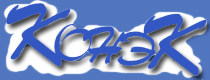 СПАСИБО ЗА ВНИМАНИЕ
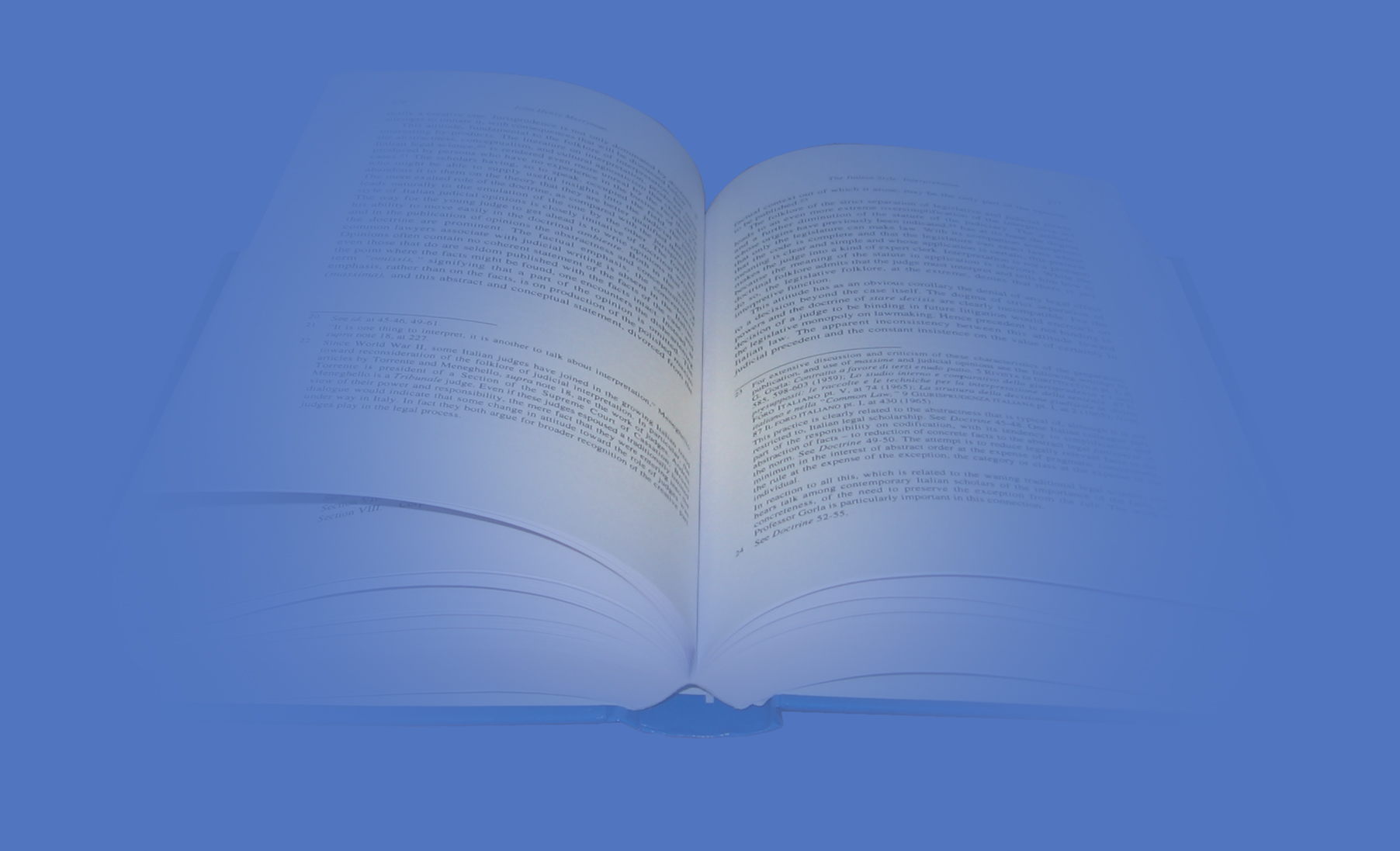 Еронина Елена Александровна,
ЗАО «КОНЭК»
+7 (495)  510  5520

www.konekbooks.ru

eronina_e@konekbooks.ru